MODELO INSTRUCCIONAL ADDIE
Diseñado por la profesora : Milagros Ramos
Universidad del Turabo 
Programa Ahora
ETEG 500
Tabla de Contenido
1. Introducción2. Origen del Modelo ADDIE3. Teoría Constructivista4. Metodologías Constructivistas5. Lev Vigostsky6. Jean Piaget7. Teoría Conectivista8. Mapa Conceptual del Modelo ADDIE9. Componentes del Modelo ADDIE10. Propuesta11. Importancia del Modelo ADDIE12. Referencias
Introducción
En esta presentación se mostrará el Modelo Addie desde su origen hasta su aplicación en el Diseño Instruccional. Presentaremos las teoría sustentadas en el  modelo junto con sus filosófos o teóricos. Los componentes del modelo con explicaciones de cada uno de ellos y como lo aplicamos en una clase de corte de cabellos sólidos y gradados.
Origen del Modelo ADDIE
- Enfoque de sistemas- 1975  por la Universidad de Florida- 5 fases- Sistemático- Educación Individualizada y Tradicional- Comportamiento / Objetivos- Desempeño
Teoria Constructivista
El aprendizaje:      -  En base a experiencias     -  Significativo y holístico- Integracion de múltiples perspectivas colaborativas     -  Supone una modificación de las representaciones mentales
Metodologías Constructivistas
- La importancia de los conocimientos previos-  Importancia de la búsqueda y seleccion de la información  relevante- Creacion de entornos y ambientes de aprendizajes naturales y motivadores- Fomentar metodologías dirigidas al aprendizaje significativo- Potenciar el aprendizaje colaborativo
Lev Vigotsky
Aprendizaje sociocultural
Nivel evolutivo real
Desarrollo mental
Funciones mentales
Zona de desarrollo próximo
Desarrollo potencial
Jean Piaget
Teoria Conectivista
“El conocimiento personal, se compone, de una red, la cual  alimenta a    organizaciones e instituciones, las que a su vez retroalimentan a la red
proveyendo nuevo aprendizaje para los individuos”. (Siemens, 2004)
-  Tecnología de la era digital- No es una actividad individual- Deben atender las conexiones- Nodos interconectados- Sabiduría, fenómeno emergente- Aprendizaje autónomo- TICS- Sociedad y organizaciones- Nuevos procesos de enseñanza y aprendizaje
Mapa Conceptual del Modelo ADDIE
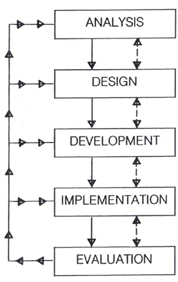 Grafinger,Deborah J. 1988. Basic of Instructional System Development. INFO-LINE Issue 8803. Alexandria,VA
American Scociety for Tarining and Development
Análisis
                     Es el proceso de definir que es aprendido
San Jose State University, Instructional Technology Program
Diseño
          Es el proceso de especificar como debe ser aprendido
San Jose State University, Instructional Technology Program
Desarrollo
Es el proceso de autorización  y producción de los materiales
San Jose State University, Instructional Technology Program
San Jose State University, Instructional Technology Program
Implementacion
Es el proceso de instalar el proyecto en el contexto del mundo real
San Jose State University, Instructional Technology Program
Evaluación
El proceso de determinar la adecuacion de la instruccion
San Jose State University, Instructional Technology Program
Implementación del modelo ADDIE  en una  clase de corte de cabello  en la modalidad híbrida
Primera  fase – Análisis- Caracteristicas de la audiencia – estudiantes de post grado, adultos-  ¿Qué necesitan aprender? – para su preparación como Especialistas en Belleza, dominar  el corte de cabello es esencial en su curso de Cosmetología. Por lo tanto aprenderán a dominar las técnicas de bloqueo,seccionar y ángulos. Se enfatiza el manejo de los instrumentos de corte y peinado.- Medios de difusión – sala de clases y la plataforma de Blackboard-Limitaciones- interés de la audiencia, fallas eléctricas, asistencia, problemas con el servidor- Fecha límite para implantar la instrucción – 75 horas
Actividades para el logro de los componentes
- Leer la teoria relacionada al corte de cabellos sólidos y gradados-  Realizar las prácticas relacionadas-  Conectarse a la plataforma blackboard los días asignados-  Realizar la evaluación
Segunda fase – Diseño
Objetivos Generales1. El estudiante será instruído en los conceptos, teorias y procedimientos de corte.2. El estudiante aprenderá a utilizar los equipos e instrumentos relacionados a la realización de diferentes tipos de corte.3. El estudiante será instruído en las diferentes técnicas y procedimientos de cortes básicos hasta 45 grados.4. El estudiante conocerá los diferentes tipos de cortes y las sugerencias de realización, según las características faciales del cliente, edad y la ocasion.5. El estudiante  hará uso de la plataforma de Blackboard como parte del curso híbrido.
Objetivos Específicos
Al finalizar el curso de forma satisfactoria el estudiantes será capaz de:

1. Mencionar y describir las consideraciones principales que se deben atender y llevar a cabo en la realización de un corte básico.
2. Identificar y utilizar de forma correcta los diferentes materiales, instrumentos y equipos.
3. Seleccionar los materiales y equipos adecuados para realizar diferentes tipos de cortes.
4. Aplicar los conocimientos y técnicas de consulta aprendidas para negociar y llegar a los acuerdo necesarios antes de realizar un corte.
5. Analizar la forma de la cara, orejas y cuello del cliente antes de ejecutar un corte.
6. Ejecutar un corte básico de 0 y 45 grados.
7. Trabajar con la plataforma de Blackboard
Contenido del Curso
I. Introducción
II. Teoria de los cortes de cabello
III. La consulta con el cliente
IV. Elementos necesarios para relaizar cortes
V. Corte a cero grados
VI. Corte a 45 grados
VII. Proyecto  (Investigación)
VIII. Finalizatr el corte / Tiempo de producción
Tercera fase : Desarrollo
Actividades propuestas
1.Lectura y análisis del libro de texto y referencias
2. Charlas realizadas por el profesor o recurso externo
3. Demostraciones de procedimientos y Técnicas para realizar cortes básicos y de              45 grados
4. Realización de tareas y ejercicios  prácticoas en el laboratorio.
5. Asignaciones especiales para entregar.
6. Visita a la biblioteca para accesar BB
7. Supervición individualizada
8. Ayuda cooperativa
9. Visualización conceptual a través del uso de ilustraciones y equipos    audiovisuales
10. Otros
Fase de Desarrollo : materiales educativos
1. Libro de texto
2. Materiales de referencias
3. Fotografías /  Láminas
4. Servicio de Internet / Blackboard
5. Revistas profesionales
6. Equipo y materiales de laboratorio
7. Enciclopedia
8. Transparencias
9. Películas
10. Televisor, video DVD
11. Proyector y pantalla
Cuarta fase:Implementación: Distribución del tiempo
Quinta fase: Evaluación
1. Post prueba –para confirmar el aprendizaje y el logro de los objetivos
2. Mediante una prueba práctica el estudiante demostrará el dominio de la destreza.
3. El estudiante entregará el proyecto de investigación.
4. El estudiante entrará en Blackboard y podrá accesar un link para la evaluación del curso y de la facilitadora.
5. La profesora podrá accesar tambien para evaluar las entradas y aprendizaje del estudiante con relación a la plataforma virtual.
Importancia del Diseño Instruccional
Como futura diseñadora de Diseño Instruccional, me resulta muy pertinente el dominar las teorias con sus respectivos teóricos o filosófos,los diferentes modelos y sus componentes, para el éxito de la tarea.
Tenemos que prepararnos con mucha responsabilidad, porque en nuestras manos estan los futuros currículos de los estudiantes y profesionales de nuestro país. Asi que compañeros adelante que de los cobardes no se a escrito nada.

Éxito!!!
Referencias
1.  A brief history of instructional system designrecuparado de http://www.skagitwatwershed.org/~donclark/historyisd/isdhistory.html 2. Scribb, Diseño Instructionalrecuperado de www.uv.es/bellochc/pedagogia/eva4,wiki3.  Comunidad de Educacion Virtual   recuperado come duvir.bligoo.ecl/…/3-8-tejera_negre_leyv   diseno__instruccion4. j.mc.giff instructional systems   College of Education,Penn State,University 09/20004. Addie Model.doc  recuperado de disenoinstruccional.files.wordpress.com/20075. Ciclo de flora y fauna, you tube    by Fernando Bellizia6. Modelos de Diseño Instruccional-aula virtual kamn   recuperado de aulavirtualmkamn.wikispace.com/…/2.+modelos+de+diseno=inst7. Entornos Virtuales en Formacion   Modelos  de Diseño Instruccional   recuperado del www./uv.es/belloch/pedagogia.eva4.wiki?1
Referencias
8. Grafinger Deborah,j1988. Basic of Instructionalsystem Development, INFO-LINE issue 8803. Alexandria VA, American Society for Training and Development9.  San Jose State University, Instructional Technology Program10. Teorias del aprendizajerecuperado de uotic-grupo6.wikispace.com/conectivismo11. Teoria Constructivista de Piaget  recuperado de rodas.us.es/file/1240b064-8389-6228-96a5../1/…pagina-18htm12.  Teoria del Constructivismo Social   recuperado de constructivismo.blogspot-.com/13. Prontuario de corte 1- Cortes de cabello      Instittuto de Banca y Comercio